Safer Places to Cross
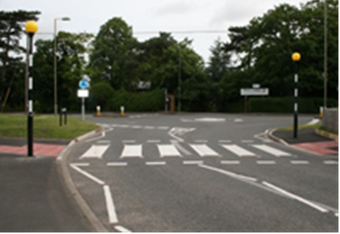 Zebra Crossing
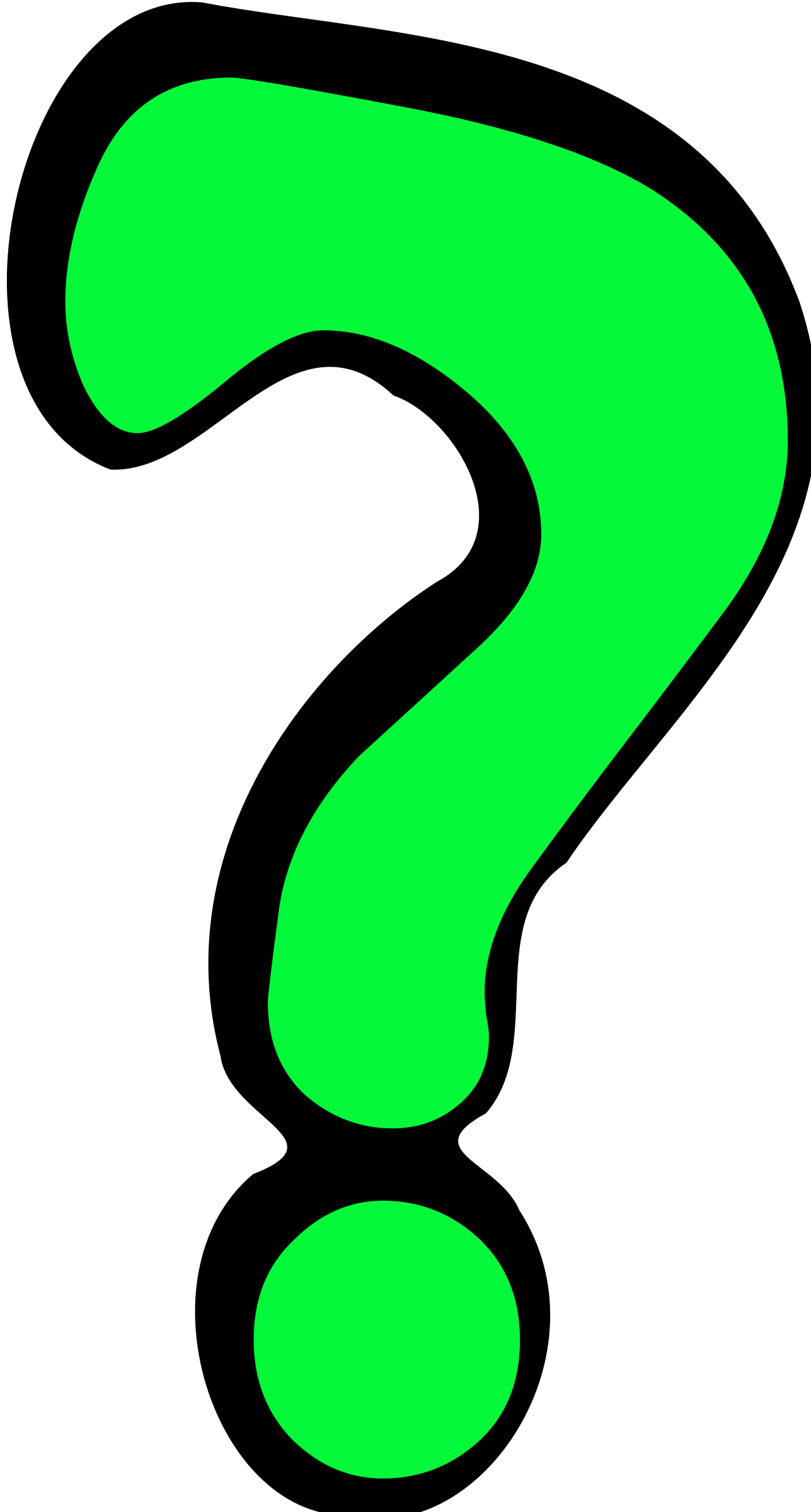 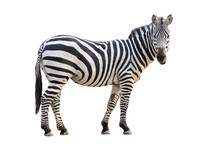 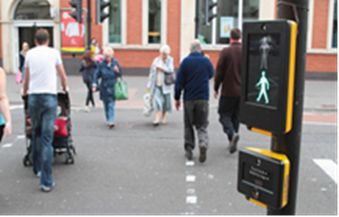 Puffin Crossing
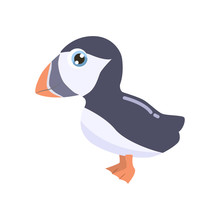 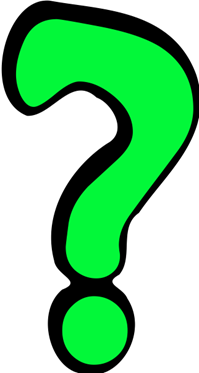 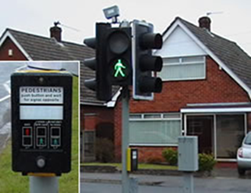 Pelican Crossing
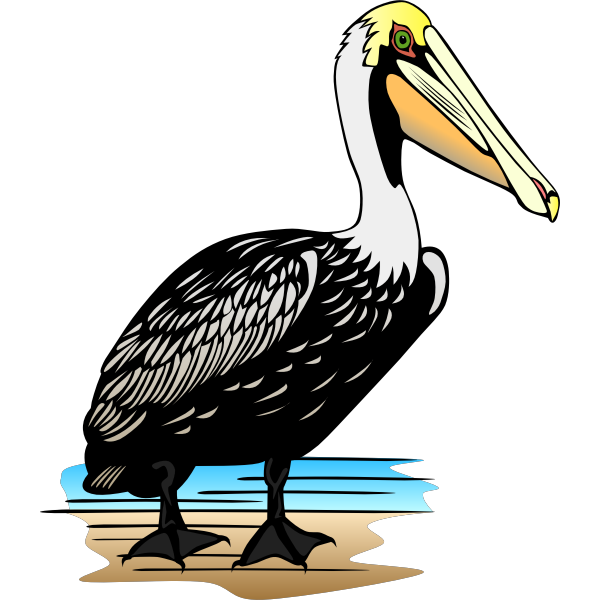 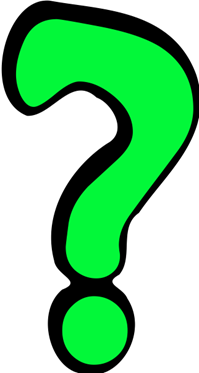 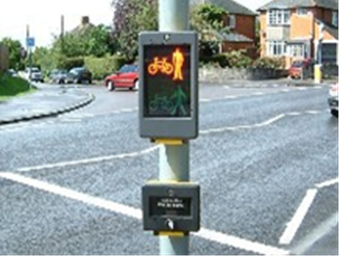 Toucan Crossing
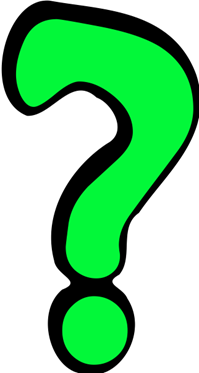 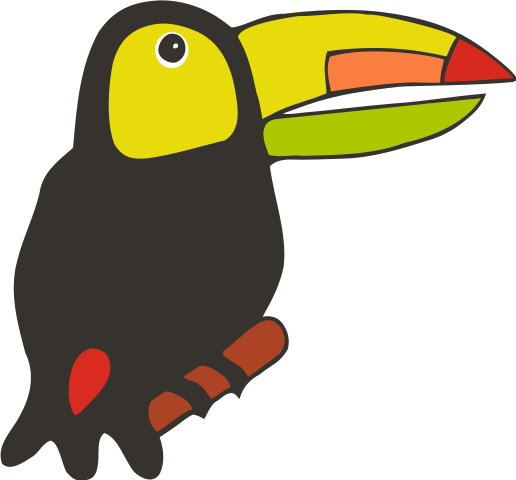 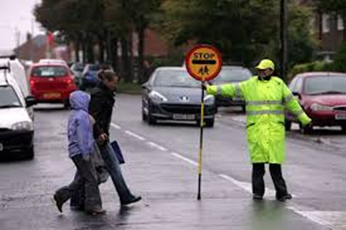 Lollipop Person
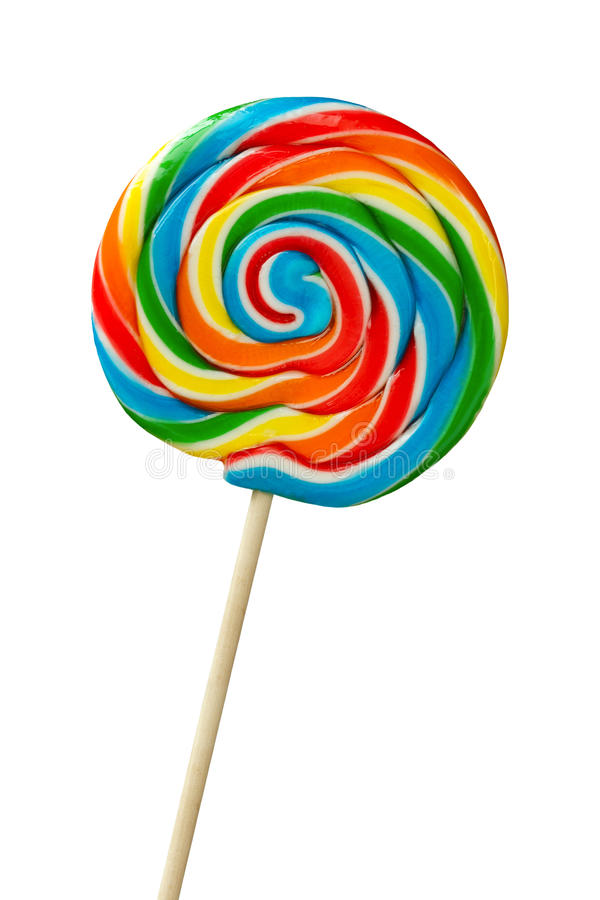 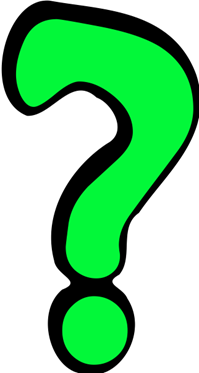 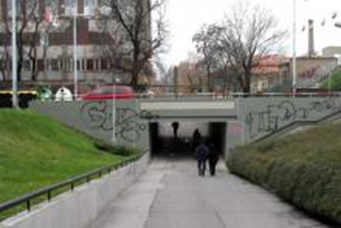 Subway
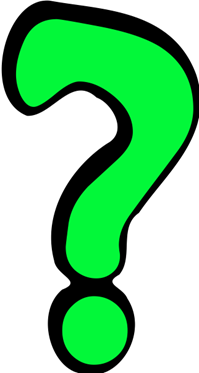 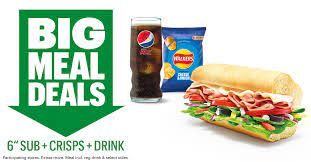 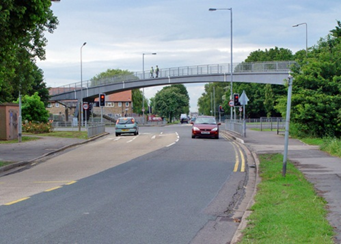 Footbridge
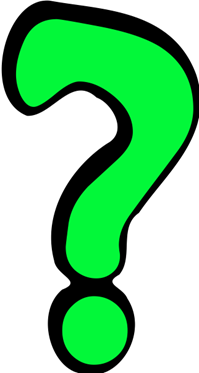 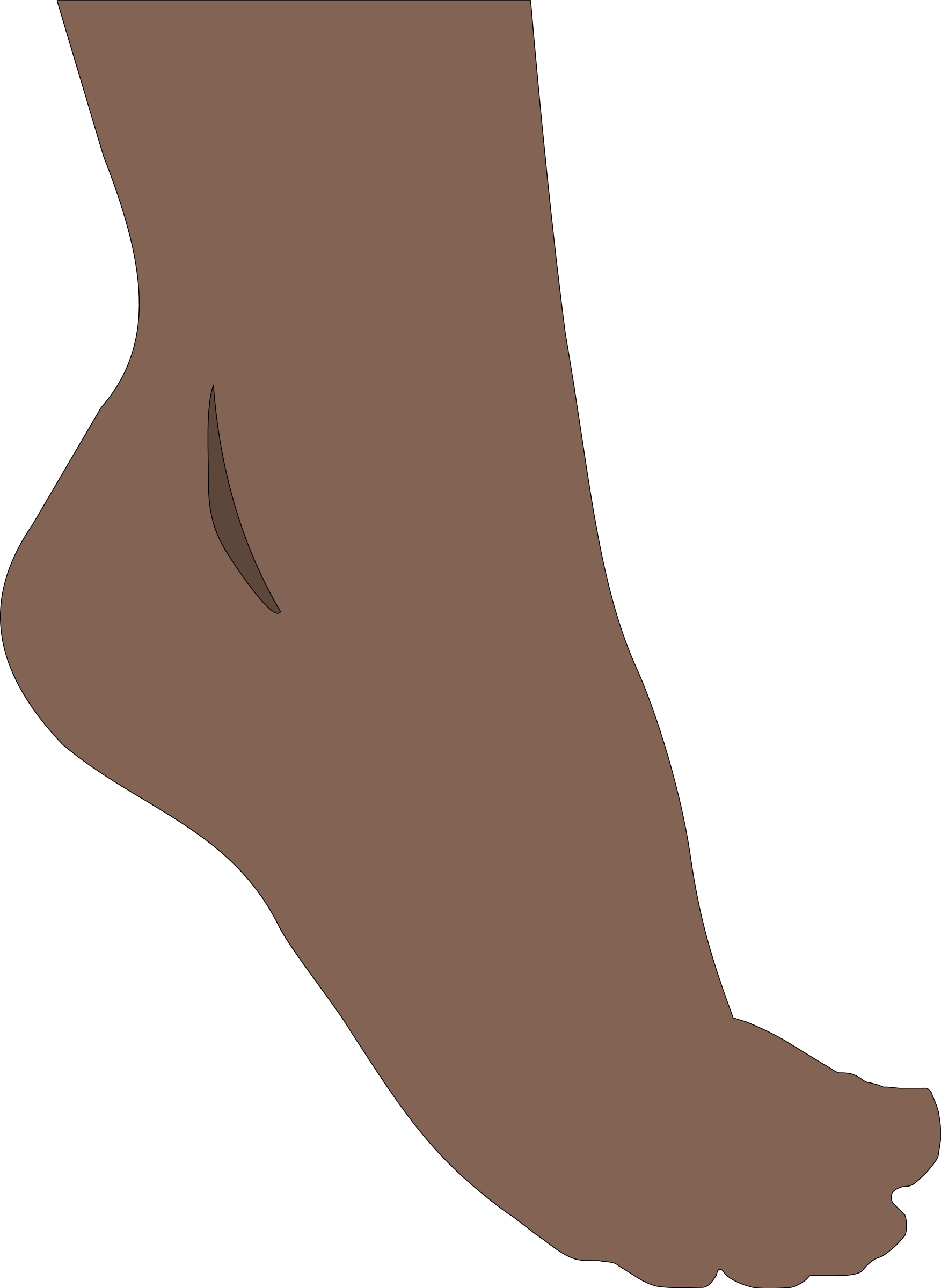 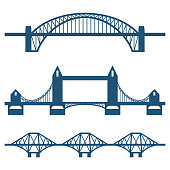 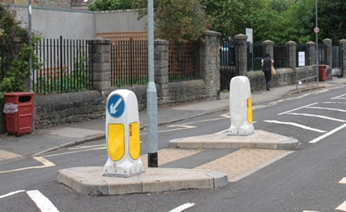 Island
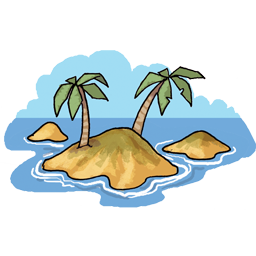 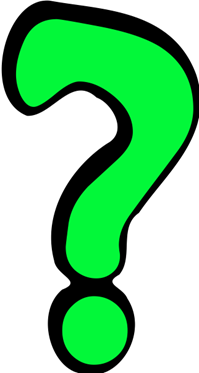 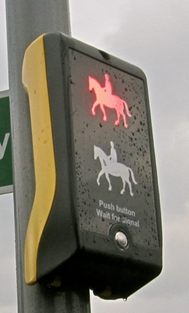 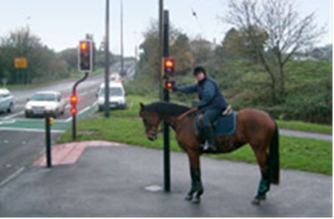 Pegasus Crossing
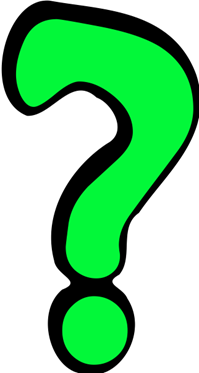 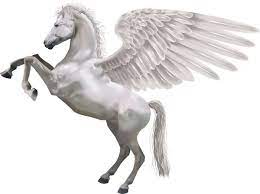